工作总计划PPT
LOGO
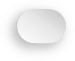 在这里输入您的公司名称
适用于商务通用工作总结/工作汇报/述职等模板
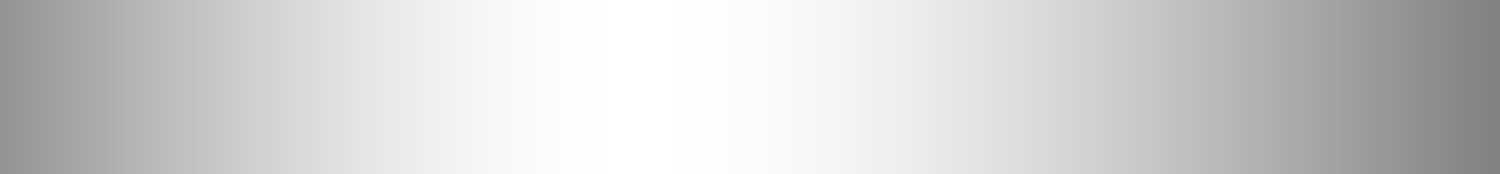 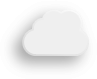 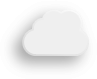 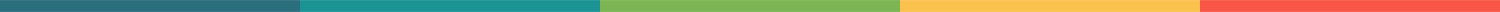 单击此处添加标题一
单击此处添加标题二
01
03
04
02
单击此处添加标题三
目录
单击此处添加标题四
第一部分
单击添加标题
添加标题
添加标题
PART 01
添加标题
添加标题
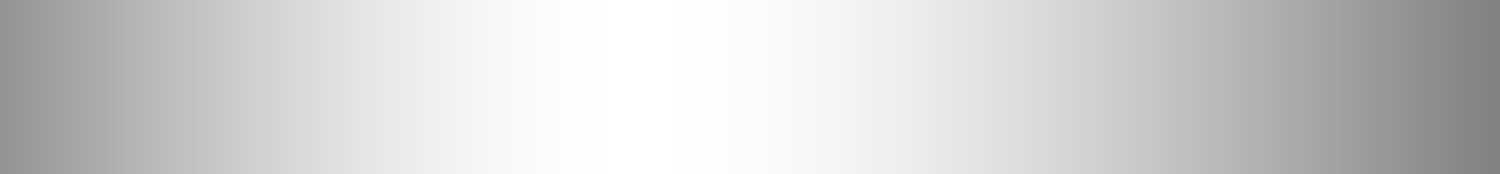 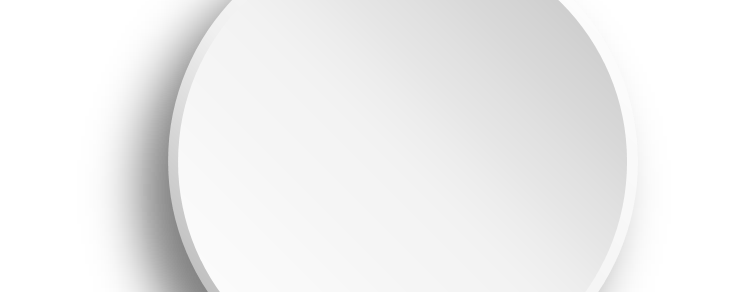 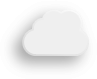 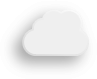 添加标题
单击此处添加副标题或详细文本描述
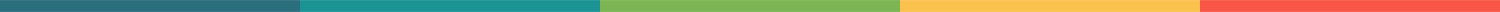 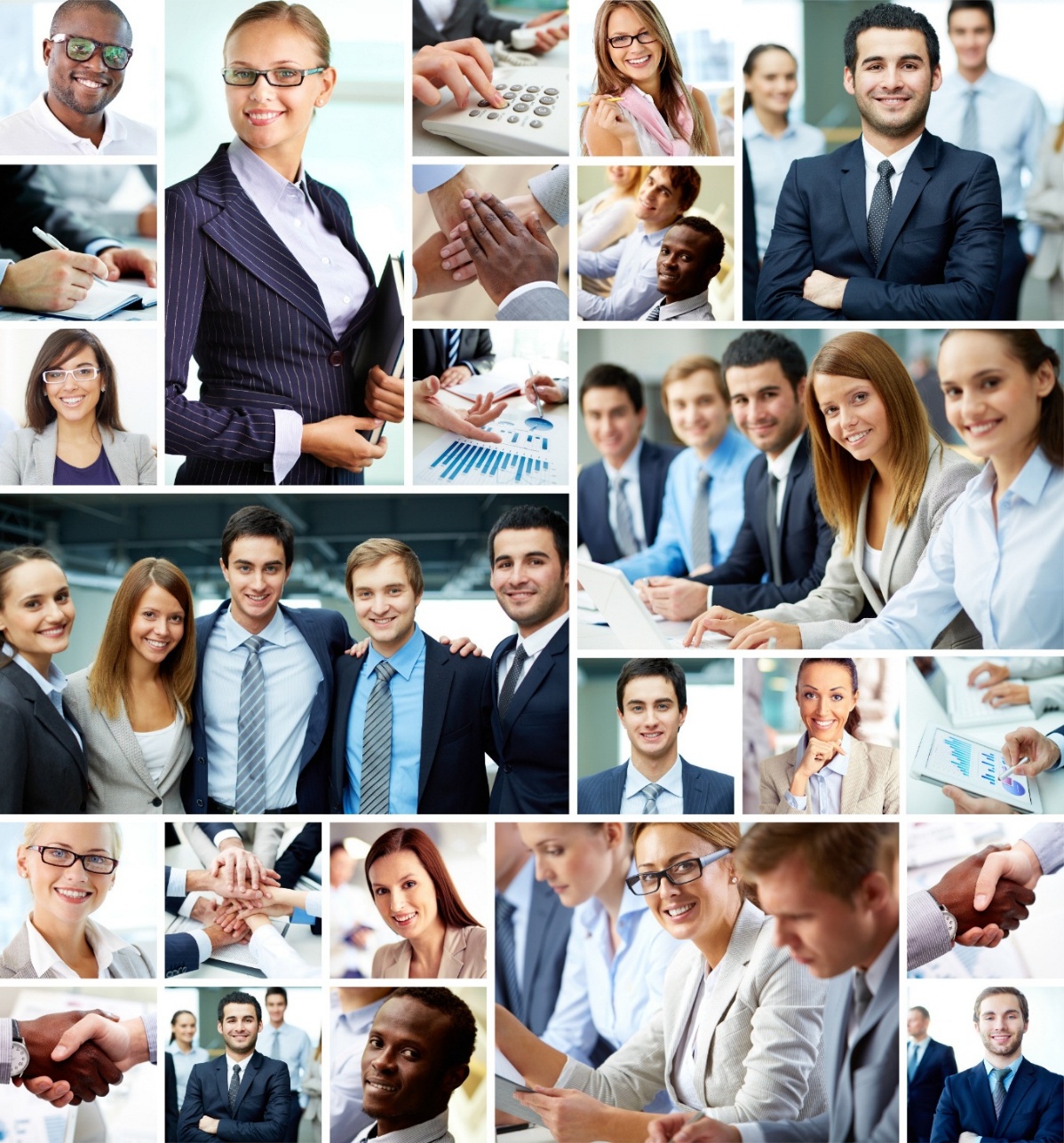 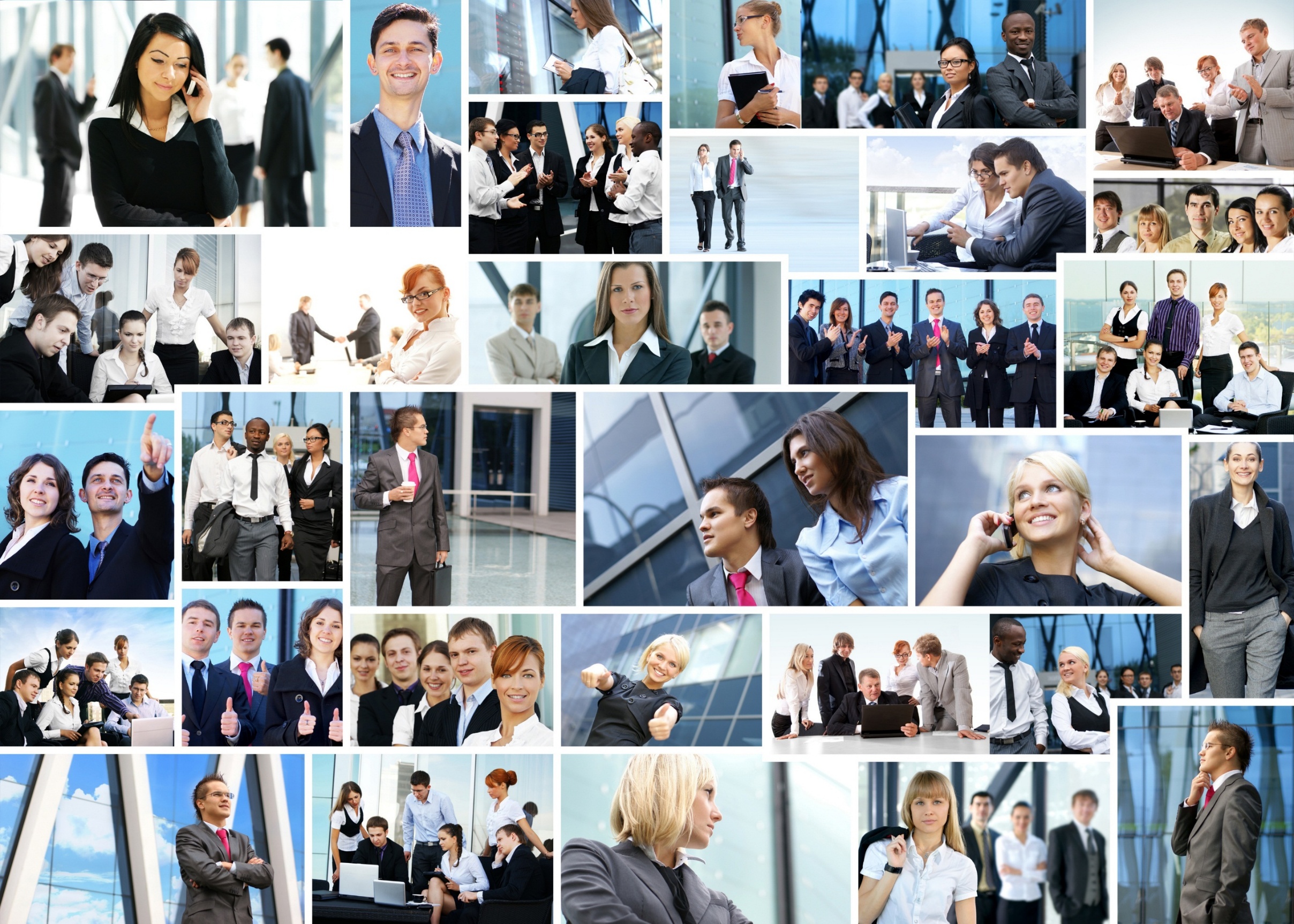 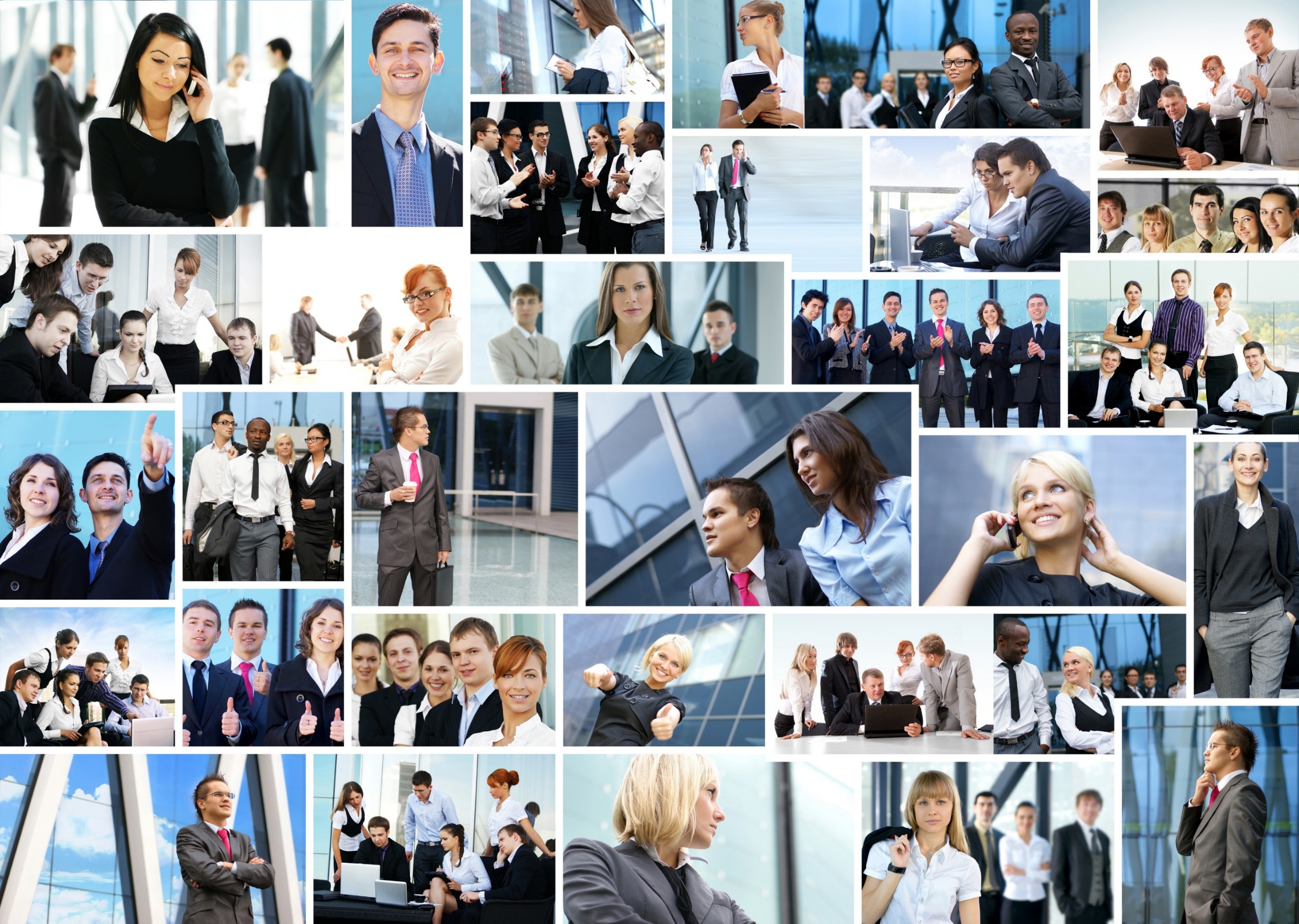 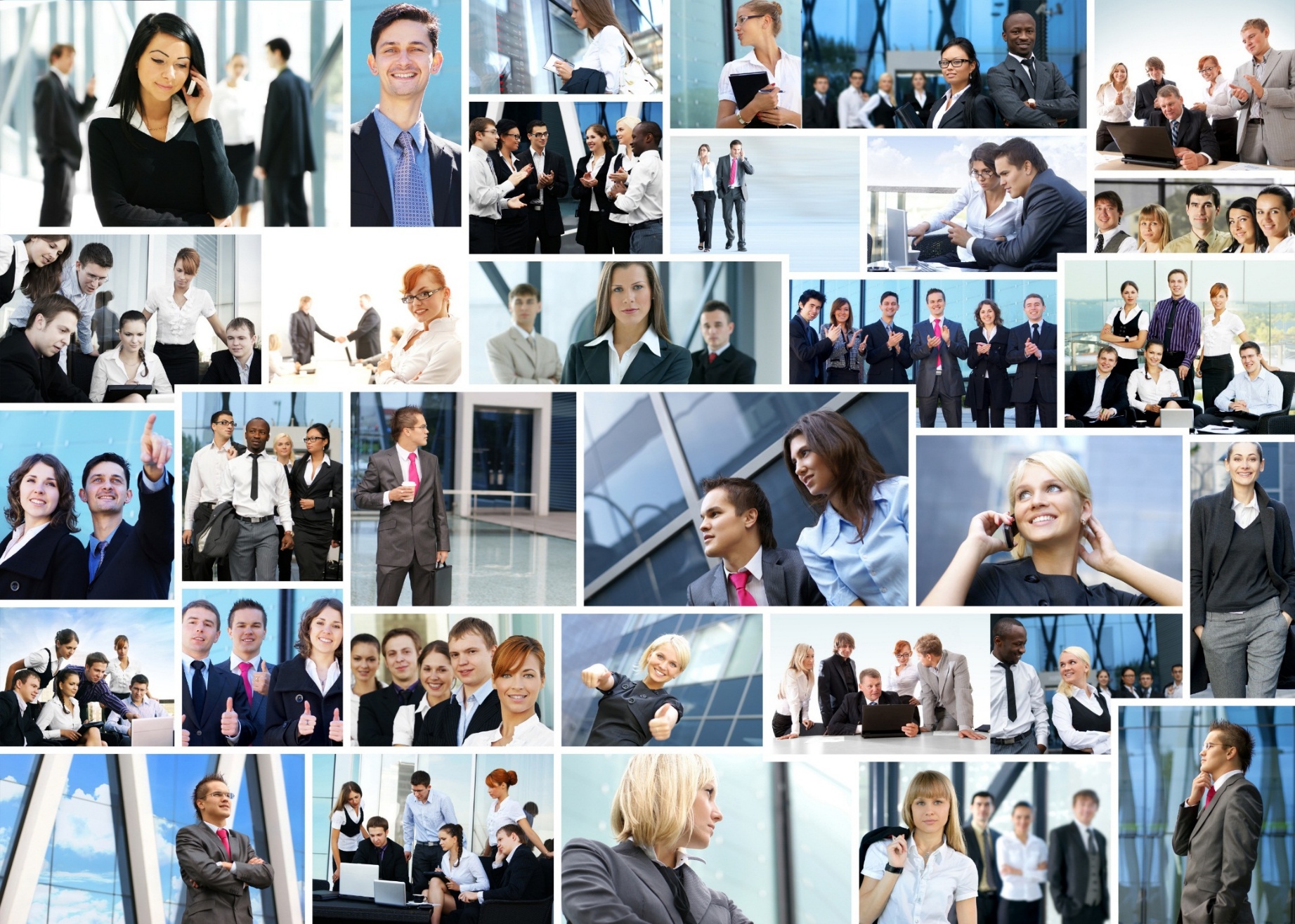 点击添加文字说明详情介绍点击添加文字说明详情介绍点击添加文字文字说明详情介绍
点击添加文字说明详情介绍点击添加文字说明详情介绍点击添加文字文字说明详情介绍
点击添加文字说明详情介绍点击添加文字说明详情介绍点击添加文字文字说明详情介绍
点击添加文字说明详情介绍点击添加文字说明详情介绍点击添加文字文字说明详情介绍
输入待用名
输入待用名
输入待用名
输入待用名
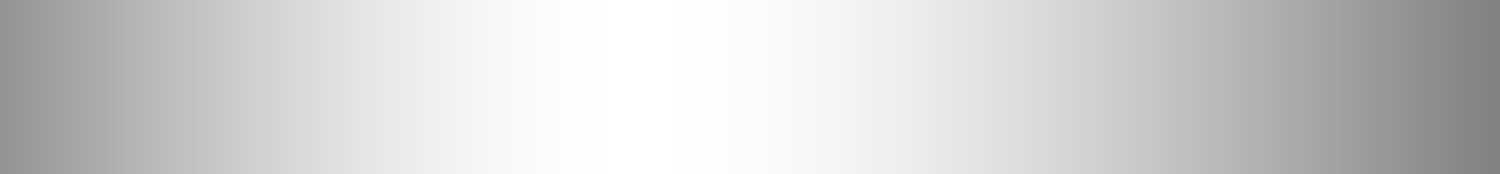 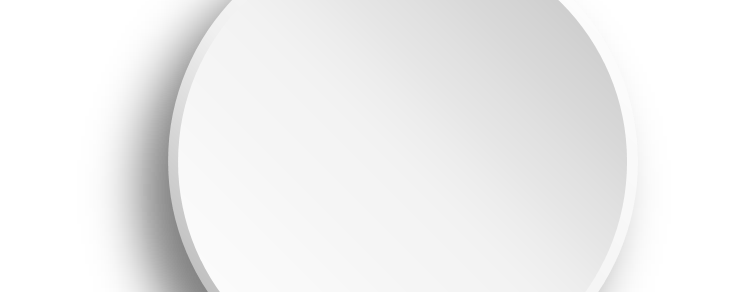 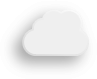 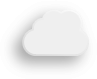 添加标题
单击此处添加副标题或详细文本描述
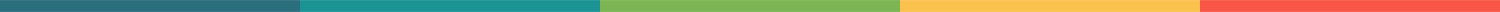 95%
77%
在此添加标题
在此添加标题
单击添加详细文字说明，或复制文本黏贴自此右键只保留文字
单击添加详细文字说明，或复制文本黏贴自此右键只保留文字
在此添加标题
在此添加标题
单击添加详细文字说明，或复制文本黏贴自此右键只保留文字
单击添加详细文字说明，或复制文本黏贴自此右键只保留文字
36%
56%
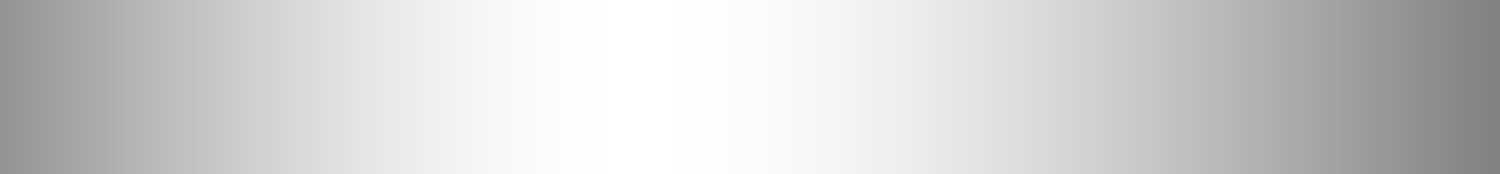 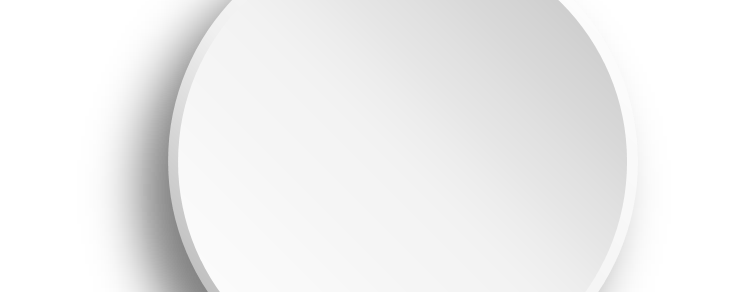 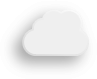 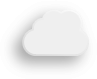 添加标题
单击此处添加副标题或详细文本描述
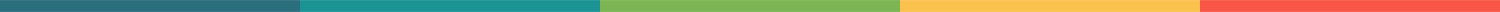 添加标题
添加标题
01
06
单击添加详细文字说明，或复制文本黏贴自此右键只保留文字
单击添加详细文字说明，或复制文本黏贴自此右键只保留文字
添加标题
添加标题
05
02
单击添加详细文字说明，或复制文本黏贴自此右键只保留文字
单击添加详细文字说明，或复制文本黏贴自此右键只保留文字
添加标题
添加标题
04
03
单击添加详细文字说明，或复制文本黏贴自此右键只保留文字
单击添加详细文字说明，或复制文本黏贴自此右键只保留文字
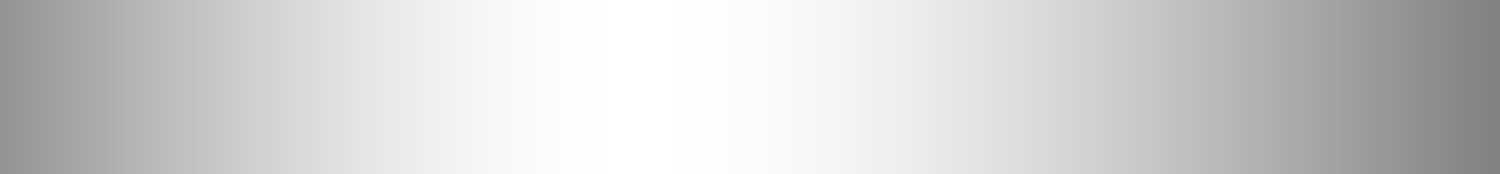 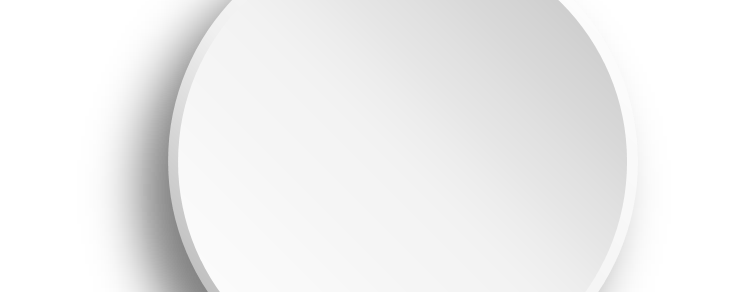 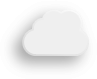 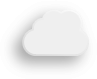 添加标题
单击此处添加副标题或详细文本描述
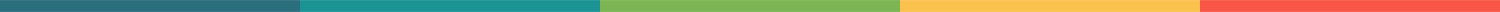 添加标题
添加标题
点击添加文字说明详情介绍点击添加文字说明详情介绍
点击添加文字说明详情介绍点击添加文字说明详情介绍
点击此处
添加标题
添加标题
点击添加文字说明详情介绍点击添加文字说明详情介绍
第二部分
单击添加标题
添加标题
添加标题
PART 02
添加标题
添加标题
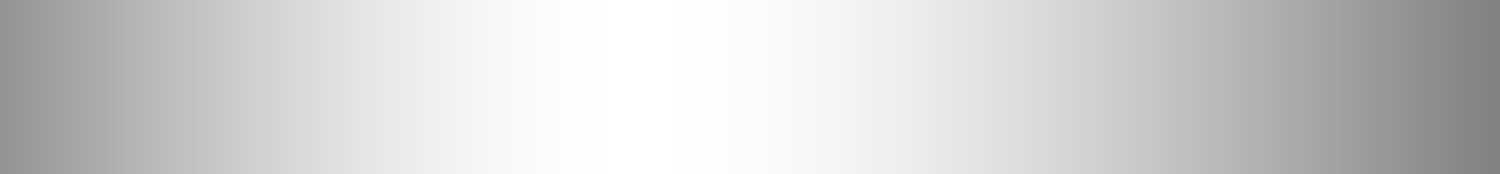 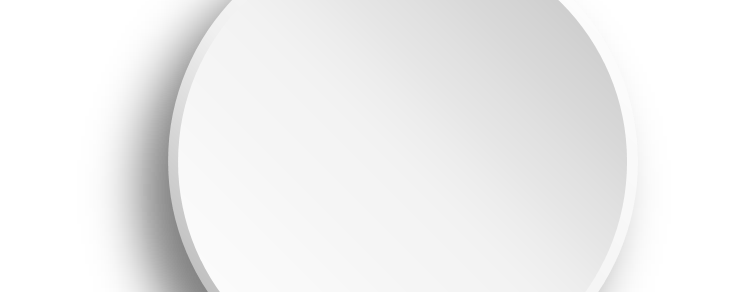 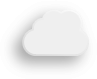 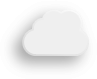 添加标题
单击此处添加副标题或详细文本描述
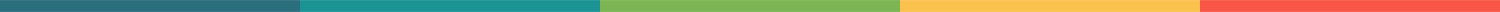 公司代用名等添加标题
点击添加文字说明详情介绍点击添加文字说明详情介绍点击添加文字说明详情介绍点击添加文字说明详情介绍
        点击添加文字说明详情介绍点击添加文字说明详情介绍点击添加文字说明详情介绍点击添加文字说明详情介绍
        点击添加文字说明详情介绍点击添加文字说明详情介绍点击添加文字说明详情介绍点击添加文字说明详情介绍
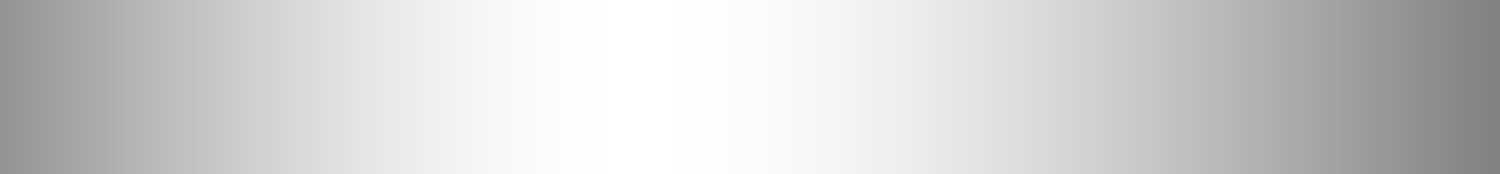 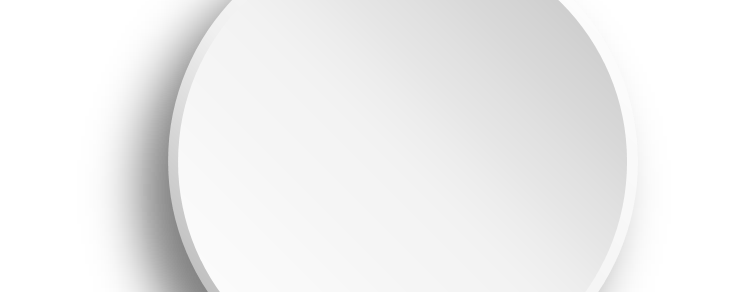 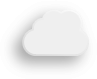 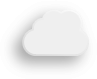 添加标题
单击此处添加副标题或详细文本描述
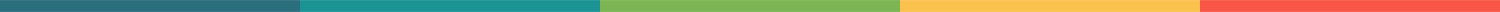 添加标题
添加标题
单击添加详细文字说明，或复制文本黏贴自此右键只保留文字
单击添加详细文字说明，或复制文本黏贴自此右键只保留文字
在此添加标题
单击添加详细文字说明，或复制文本黏贴自此右键只保留文字单击添加详细文字说明，或复制文本黏贴自此右键只保留文字
添加标题
添加标题
单击添加详细文字说明，或复制文本黏贴自此右键只保留文字
单击添加详细文字说明，或复制文本黏贴自此右键只保留文字
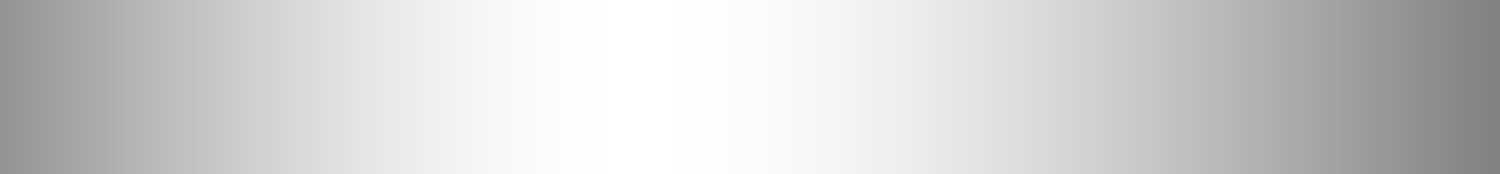 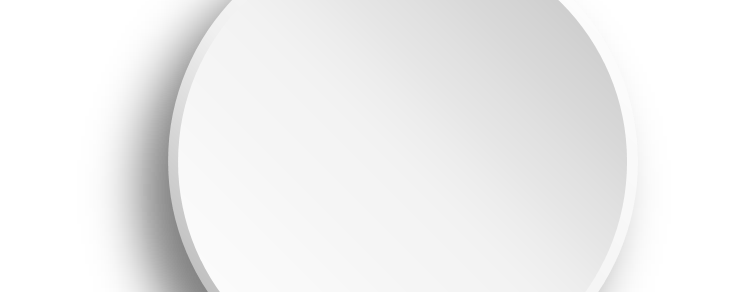 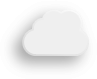 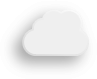 添加标题
单击此处添加副标题或详细文本描述
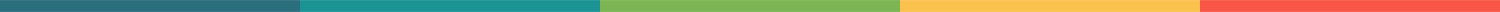 01
02
03
04
05
添加标题
在此添加标题
在此添加标题
在此添加标题
在此添加标题
在此添加标题
单击添加详细文字说明，或复制文本黏贴自此右键只保留文字
单击添加详细文字说明，或复制文本黏贴自此右键只保留文字
单击添加详细文字说明，或复制文本黏贴自此右键只保留文字
单击添加详细文字说明，或复制文本黏贴自此右键只保留文字
单击添加详细文字说明，或复制文本黏贴自此右键只保留文字
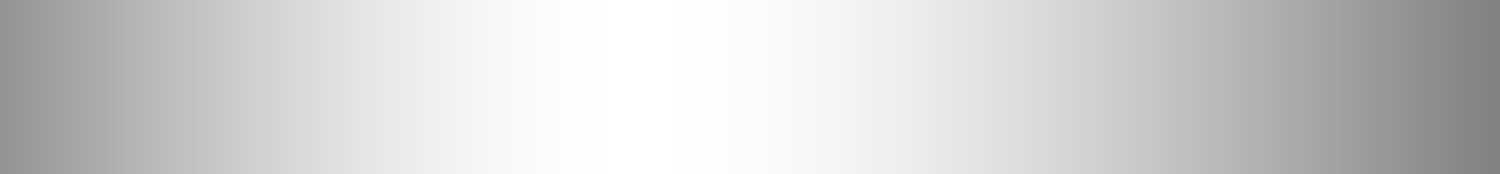 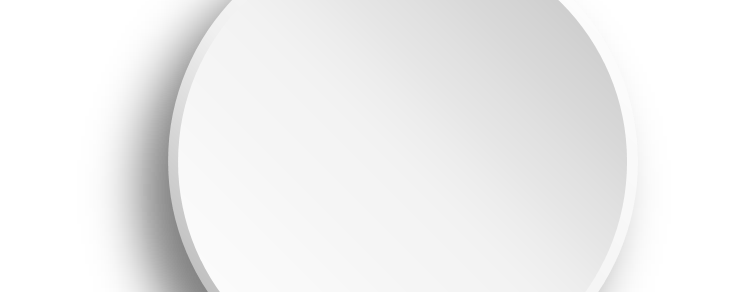 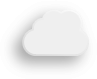 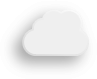 添加标题
单击此处添加副标题或详细文本描述
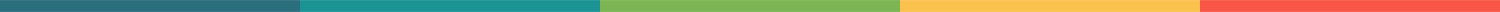 01
03
在此添加标题
在此添加标题
单击添加详细文字说明，或复制文本黏贴自此右键只保留文字
单击添加详细文字说明，或复制文本黏贴自此右键只保留文字
25%
50%
75%
100%
02
04
在此添加标题
在此添加标题
单击添加详细文字说明，或复制文本黏贴自此右键只保留文字
单击添加详细文字说明，或复制文本黏贴自此右键只保留文字
第三部分
单击添加标题
添加标题
添加标题
PART 03
添加标题
添加标题
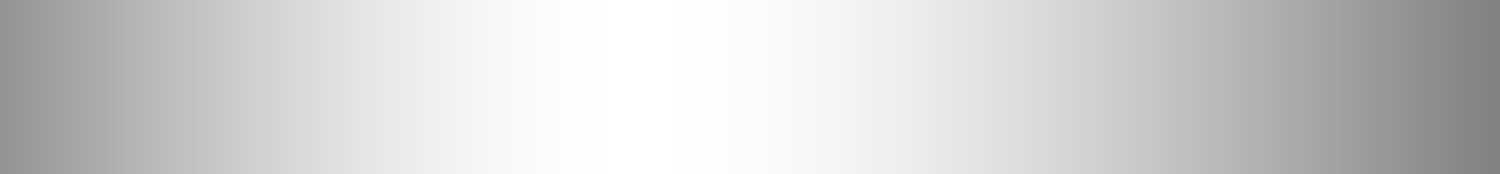 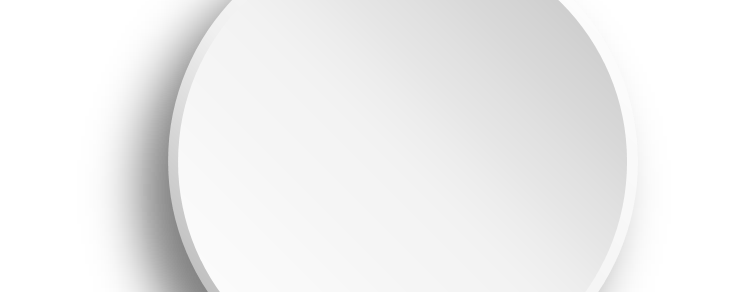 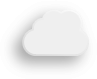 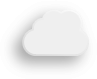 添加标题
成功
单击此处添加副标题或详细文本描述
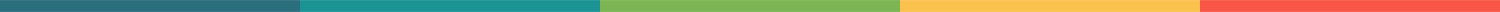 添加标题
单击添加详细文字说明，或复制文本黏贴自此右键只保留文字
一步一步往上爬
添加标题
点击添加文字说明详情介绍点击添加文字说明详情介绍点击添加文字说明详情介绍点击添加文字说明详情介绍

        点击添加文字说明详情介绍点击添加文字说明详情介绍
点击添加文字说明详情介绍点击添加文字说明详情介绍
单击添加详细文字说明，或复制文本黏贴自此右键只保留文字
添加标题
单击添加详细文字说明，或复制文本黏贴自此右键只保留文字
添加标题
单击添加详细文字说明，或复制文本黏贴自此右键只保留文字
02
03
04
STEP
STEP
STEP
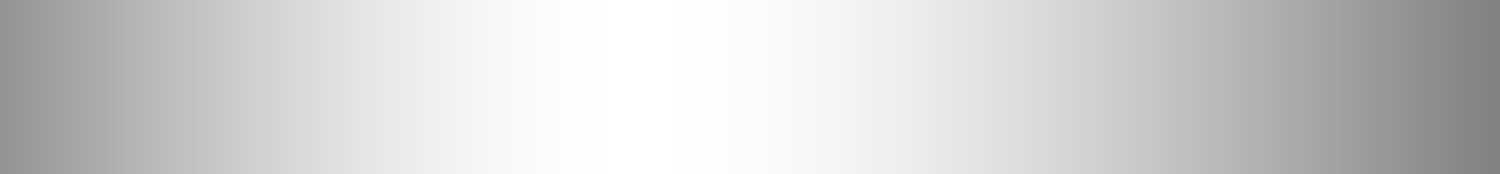 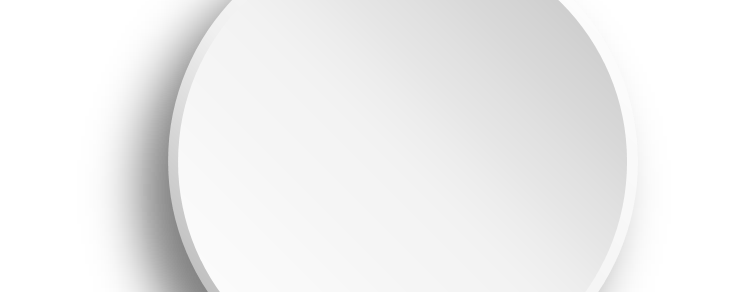 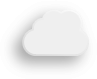 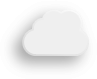 添加标题
单击此处添加副标题或详细文本描述
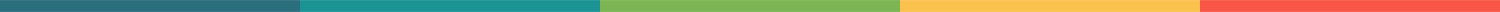 30%
50%
80%
100%
添加标题
添加标题
添加标题
添加标题
点击添加文字说明详情介绍点击添加文字说明详情介绍
点击添加文字说明详情介绍点击添加文字说明详情介绍
点击添加文字说明详情介绍点击添加文字说明详情介绍
点击添加文字说明详情介绍点击添加文字说明详情介绍
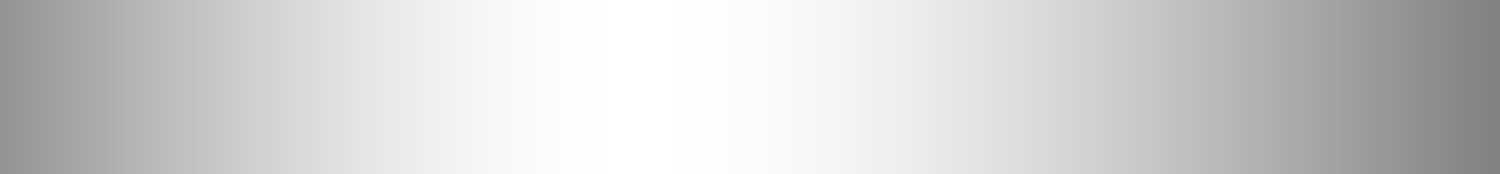 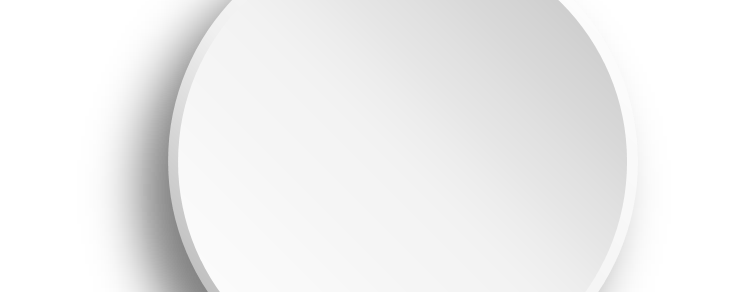 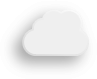 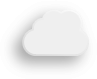 添加标题
单击此处添加副标题或详细文本描述
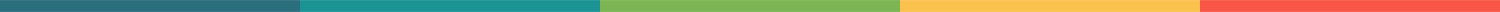 01
02
03
04
05
添加标题
添加标题
添加标题
添加标题
添加标题
点击添加文字说明详情介绍点击添加文字说明详情介绍点击添加文字文字说明详情介绍
点击添加文字说明详情介绍点击添加文字说明详情介绍点击添加文字文字说明详情介绍
点击添加文字说明详情介绍点击添加文字说明详情介绍点击添加文字文字说明详情介绍
点击添加文字说明详情介绍点击添加文字说明详情介绍点击添加文字文字说明详情介绍
点击添加文字说明详情介绍点击添加文字说明详情介绍点击添加文字文字说明详情介绍
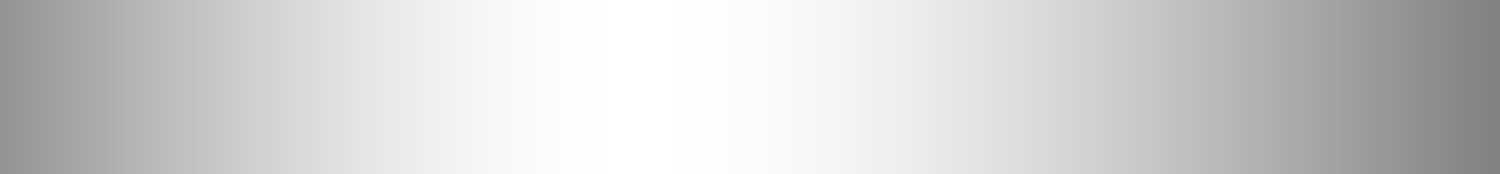 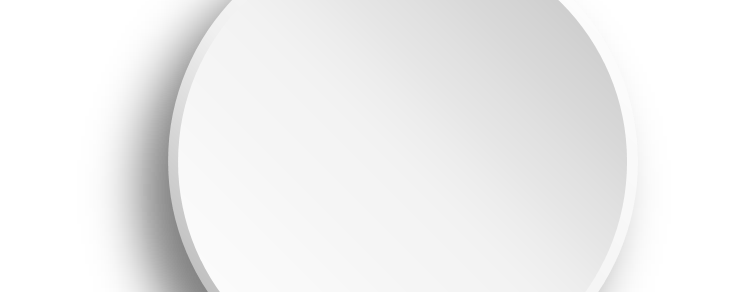 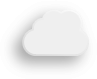 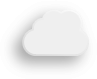 添加标题
单击此处添加副标题或详细文本描述
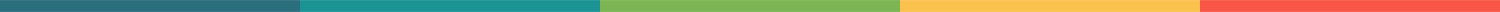 01
04
02
03
STEP
STEP
STEP
STEP
在此添加标题
在此添加标题
点击添加文字说明详情介绍点击添加文字说明详情介绍
点击添加文字说明详情介绍点击添加文字说明详情介绍
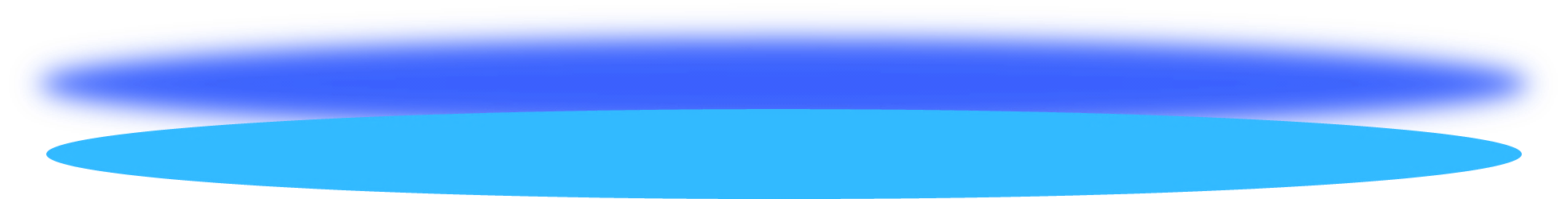 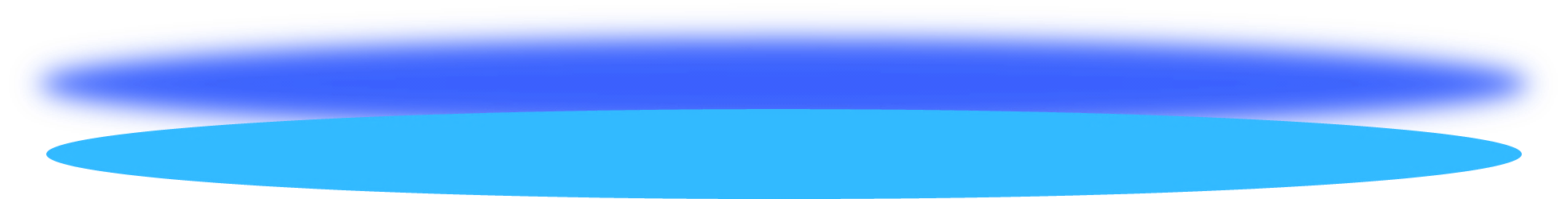 在此添加标题
在此添加标题
点击添加文字说明详情介绍点击添加文字说明详情介绍
点击添加文字说明详情介绍点击添加文字说明详情介绍
第四部分
单击添加标题
添加标题
添加标题
PART 04
添加标题
添加标题
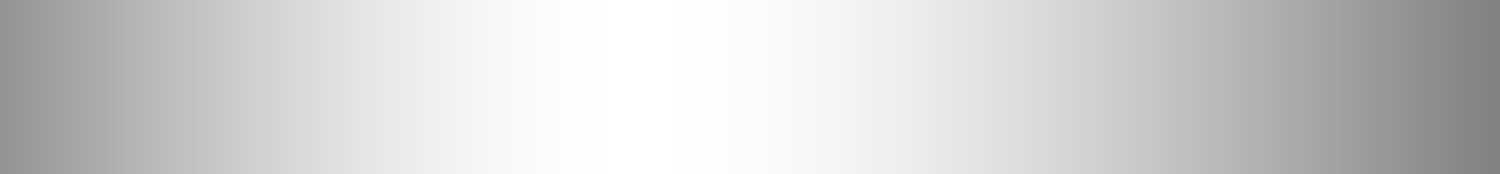 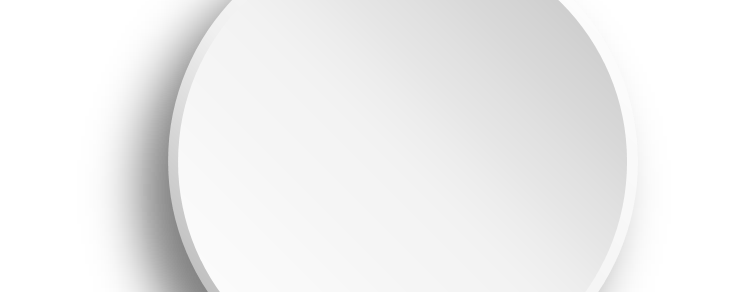 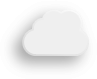 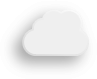 添加标题
单击此处添加副标题或详细文本描述
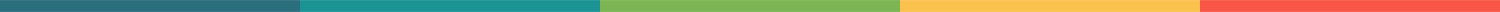 添加标题
点击此处添加段落文本点击此处添加段落文本
点击此处添加段落文本点击此处添加段落文本
添加标题
点击此处添加段落文本点击此处添加段落文本
点击此处添加段落文本点击此处添加段落文本
定位
理念
目标
使命
添加标题
点击此处添加段落文本点击此处添加段落文本
点击此处添加段落文本点击此处添加段落文本
添加标题
点击此处添加段落文本点击此处添加段落文本
点击此处添加段落文本点击此处添加段落文本
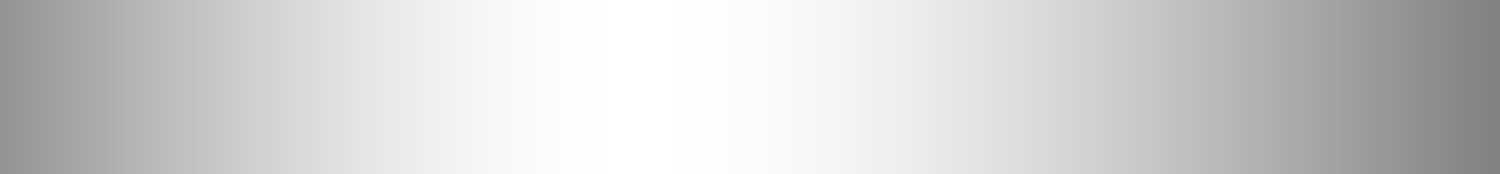 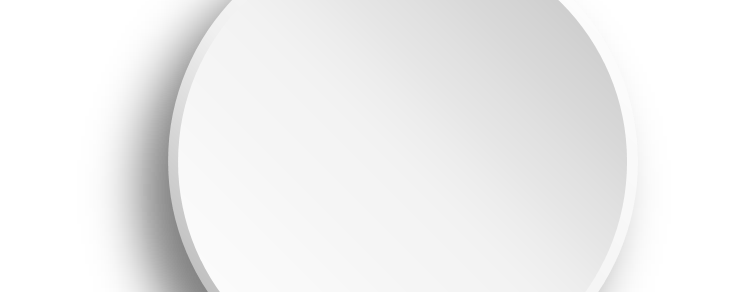 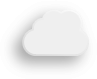 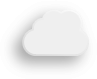 添加标题
单击此处添加副标题或详细文本描述
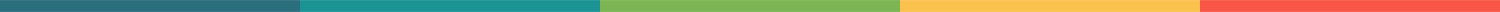 添加标题
添加标题
您的内容打在这里或者通过复制您的文本后，在此框中选择粘贴，并选择只保留文字。
您的内容打在这里或者通过复制您的文本后，在此框中选择粘贴，并选择只保留文字。
主要
产品
添加标题
添加标题
您的内容打在这里或者通过复制您的文本后，在此框中选择粘贴，并选择只保留文字。
您的内容打在这里或者通过复制您的文本后，在此框中选择粘贴，并选择只保留文字。
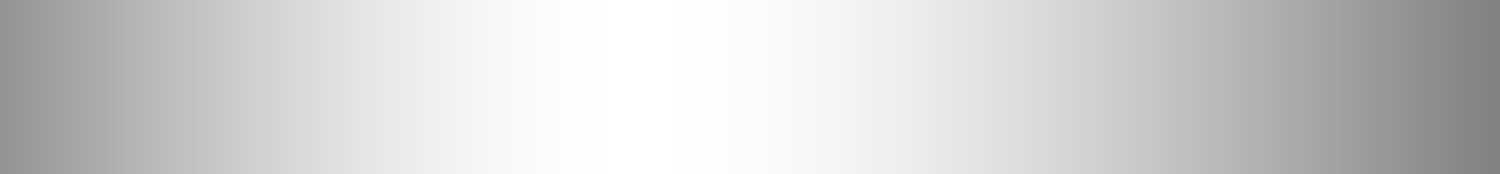 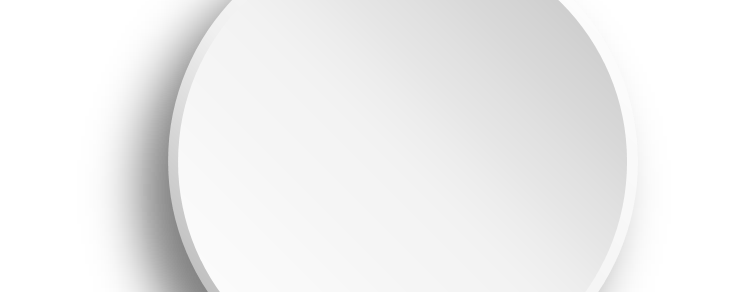 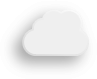 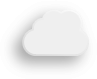 添加标题
单击此处添加副标题或详细文本描述
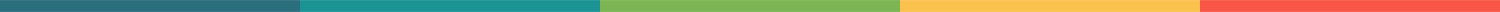 STEP 01
添加标题
添加标题
您的内容打在这里或者通过复制您的文本黏贴自此。您的内容打在这里或者通过复制您的文本黏贴自此。
您的内容打在这里或者通过复制您的文本黏贴自此。您的内容打在这里或者通过复制您的文本黏贴自此。
STEP 04
STEP 02
添加标题
添加标题
您的内容打在这里或者通过复制您的文本黏贴自此。您的内容打在这里或者通过复制您的文本黏贴自此。
您的内容打在这里或者通过复制您的文本黏贴自此。您的内容打在这里或者通过复制您的文本黏贴自此。
STEP 03
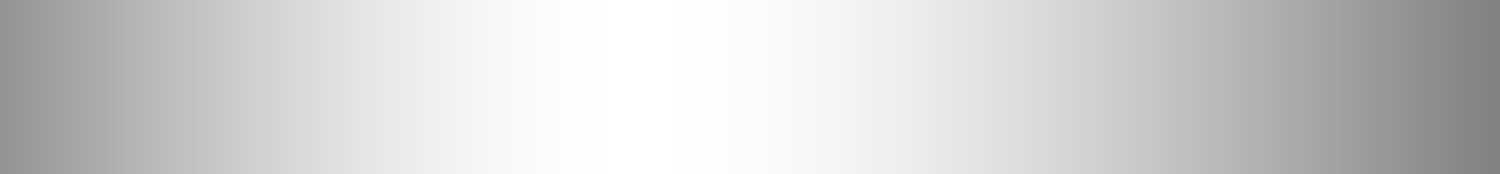 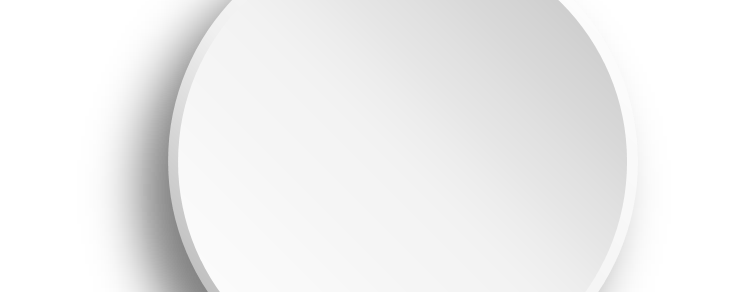 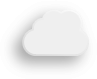 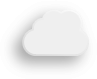 添加标题
单击此处添加副标题或详细文本描述
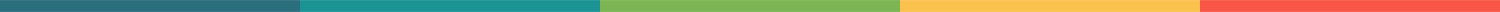 在此添加标题
在此添加标题
在此添加标题
在此添加标题
01
02
03
04
点击添加文字说明或复制文本黏贴自此内容要言简意赅
点击添加文字说明或复制文本黏贴自此内容要言简意赅
点击添加文字说明或复制文本黏贴自此内容要言简意赅
点击添加文字说明或复制文本黏贴自此内容要言简意赅
ITEM
ITEM
ITEM
ITEM
演示完毕，感谢聆听
LOGO
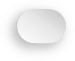 在这里输入您的公司名称
适用于商务通用工作总结/工作汇报/述职等模板